VY_32_INOVACE_SVF32460DUD
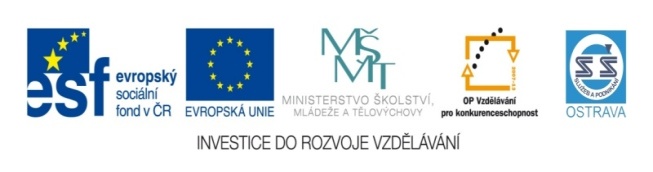 Výukový materiál v rámci projektu OPVK 1.5 Peníze středním školám
Číslo projektu:	    CZ.1.07/1.5.00/34.0883 
    Název projektu:              Rozvoj vzdělanosti 
    Číslo šablony:   	   III/2Datum vytvoření:         9.10.2012	Autor:	                  Mgr. et Mgr. Radmila DudkováUrčeno pro předmět:   Společenské vědyTematická oblast:           Veřejná správa a samospráva,    
                                                základní hodnoty a principy demokracie
                                             Obor vzdělání:                 Fotograf (34-56-l/01) 3. ročník                                            Název výukového materiálu:  prezentace – nedemokratické systémy
    Popis využití:  prezentace o sociálních skupinách s využitím dataprojektoru a notebooku k prohlubování a upevňování učiva
    Čas:  20 minut
Nedemokratické systémy
Doplňte:
Nedemokratickým politickým systémům říkáme také

Zopakujte:
Ve kterých státech existuje nedemokratický politický systém?
Jaké jsou znaky totalitního politického systému?Použijte konkrétní příklady z médií nebo z naši historie.
Uveďte konkrétní příklady komunistického režimu
Jediná vládnoucí skupina
Jediná oficiální státní ideologie
Požadavek aktivní podpory obyvatelstva
Režim jedné politické strany
Kontrola všech oblastí individuálního i společenského života
Státní kontrola všech stránek ekonomického života
Policejní režim dohlížející na vše a na všechny (cenzura)
Testík
Doplňte:
      Každý člověk může činit ……………………………………. ,
       a nikdo nesmí být nucen činit co……………………………

2. Co není znakem totalitních politických režimů?
      A) Státní kontrola nad ekonomikou
      B) decentralizovaná státní správa
      C) kult vůdce
      D) jednotná státní ideologie
Zamyslete se
Jaký je hlavní prostředek k odstranění odporu skupin 
    i jednotlivců?

Myslíte, že demokracie je jedinou vyhovující cestou pro všechny země světa?

Jak se jedinci v totalitních systémech bráni proti režimu?
Použitá literatura
Dvořák J., Emmert F., Katrňák T.: Odmaturuj ze společenských věd, DIDAKTIS 2008

Blažková M., Brummer A., Mareda M.: Odmaturuj ze společenských věd TESTY, DIDAKTIS 2008